আজকের ক্লাসেস্বাগতম
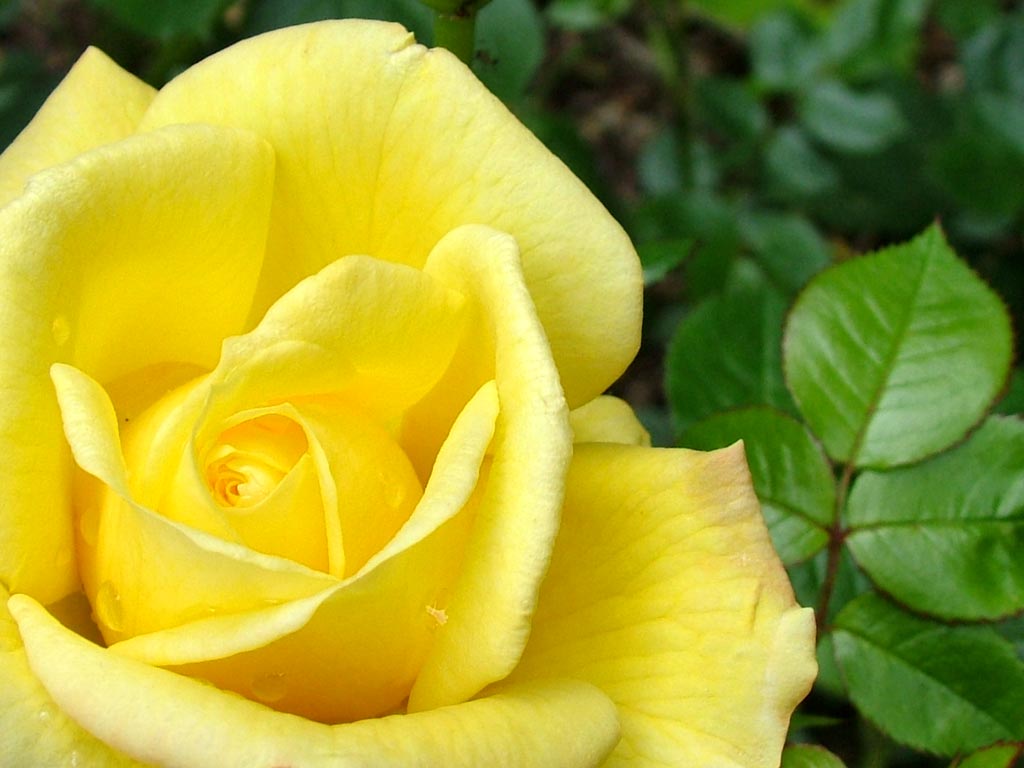 শিক্ষক পরিচিতিঃ 
মোঃ মনির হোসেন এম,এস,এস, বি-এড। 
সহকারি শিক্ষক 
ডাইনছড়ি পুরাতন সরকারি প্রাথমিক বিদ্যালয়,  
মানিকছড়ি, খাগড়াছড়ি।
মোবাইলঃ ০১৮২৩৪২১৭৩৩
ই-মেইলঃ monir106809@gmail.com
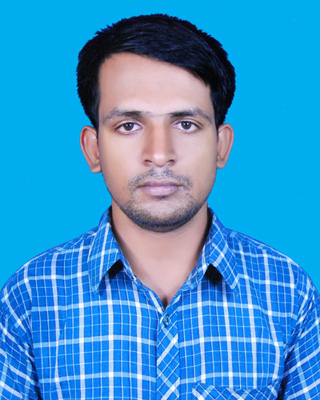 পাঠ পরিচিতি
শ্রেণিঃ দ্বিতীয় ; বিষয়ঃ গণিত 
পাঠ্যাংশঃ ৩ এর গুণের নামতা
শিখনফলঃ
১)   ৩ এর গুণের নামতা বলতে পারবে।  

২)  ৩ এর গুণের নামতা লিখতে পারবে ।
পাঠ শিরোনামঃ ৩ এর গুণের নামতা ।
পূর্ব জ্ঞান  যাচাই:
মিনার নামতার ভিডিও প্রদর্শন করে সাথে সাথে ছোট ছোট প্রশ্ন করবো।
উপস্থাপনঃ
৩
৩
১
৬
২
৩
৯
৩
৩
উপস্থাপনঃ
৩
৪
১২
৫
১৫
৩
মূল্যায়ন
কত হয় লিখঃ
৩
২
ধন্যবাদ সবাইকে
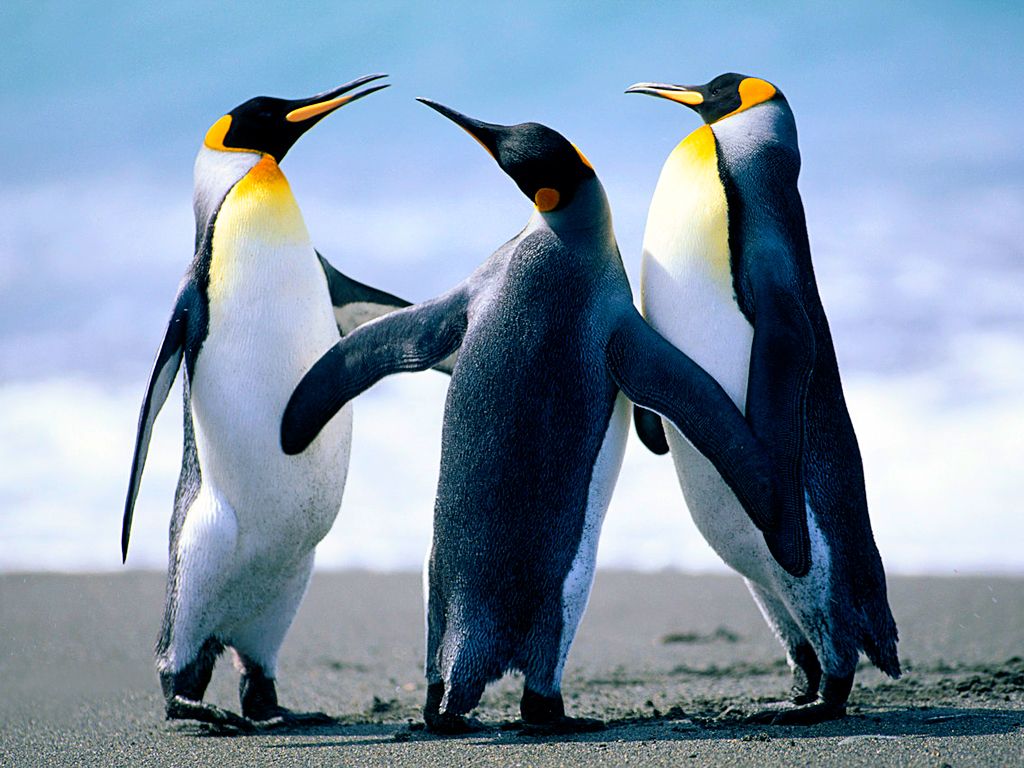